沖縄県病院薬剤師会感染症分科会
感染症ケースカンファレンス
vol.11
―臨床薬剤師　Expert Seminar－
日病薬病院薬学認定薬剤師単位取得予定
日本病院薬剤師会感染制御専門薬剤師認定講習会申請中
4年ぶりに協同病院で感染症ケースカンファレンスを開催します！
感染症にご興味のある薬剤師の先生方と熱いカンファレンスを行っていきましょう！
2023年11月21日（火）19:30～21:00
日時
沖縄協同病院　3階講堂AB
〒900-8558　 沖縄県那覇市古波蔵4－10－55　
Tel：098-853-1200
会場
60名
定員
500円
(感染制御専門薬剤師単位希望者のみ)
会費
ケースカンファレンス　19：30～20：30
浜元 善仁先生　浦添総合病院 薬剤部
入月 健先生　　 沖縄中部協同病院薬局
小杉 卓大先生　友愛医療センター薬剤科
司会
進行
症例提示
湧川 朝治先生  沖縄協同病院薬局
『発熱と咳を主訴に来院した60代男性』
-2016年はCRBSI、2018年は髄膜炎、今回のFocusはどこだ！？-　
※薬剤師の臨床推論的な要素も含んでいるため、感染症の病名は
　伏せた状態で参加者の皆さんで鑑別して考えていきましょう。
解説・レクチャー　20：30～21：00
症例解説
石井 隆弘先生（沖縄協同病院　総合内科）
ご入力頂いた個人情報は、講演会へのご参加の確認、またURLのご送付といった目的以外で利用することは、一切ございません。講演会で投影される情報(文字、写真、図、イラスト等)は、著作権の観点から、二次利用をお控え頂きますようお願い致します。
21：00～21：10　感染制御専門薬剤師単位申請の方は確認テストがあります。
問合せ　　　　友愛会友愛医療センター薬剤科　小杉卓大　
　　　Tel：098-850-3811   Fax：098-850-3886      E-mail ： tkosugi@yuuai.or.jp
共催　沖縄県病院薬剤師会　　　沖縄県病院薬剤師感染症分科会
沖縄県病院薬剤師会感染症分科会
感染症ケースカンファレンス
―臨床薬剤師　Expert Seminar－
2023年11月21日（火）
日時
お申し込み方法
2023年11月17日(金)17：00
ご参加を希望される方は、下記何れかの方法で申し込みをお願いいたします。
なお、個人情報は本セミナーのご連絡以外の目的では使用いたしません。
申込
①入力リンクからのお申込み　　　　



②QRコードからのお申込み
　　下記のQRコードを読み込み、お申し込みください。
ここからお申込みください
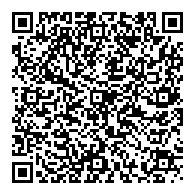 問合せ　　　　友愛会友愛医療センター薬剤科　小杉卓大　
　　　Tel：098-850-3811   Fax：098-850-3886      E-mail ： tkosugi@yuuai.or.jp
共催　沖縄県病院薬剤師会　　　沖縄県病院薬剤師感染症分科会